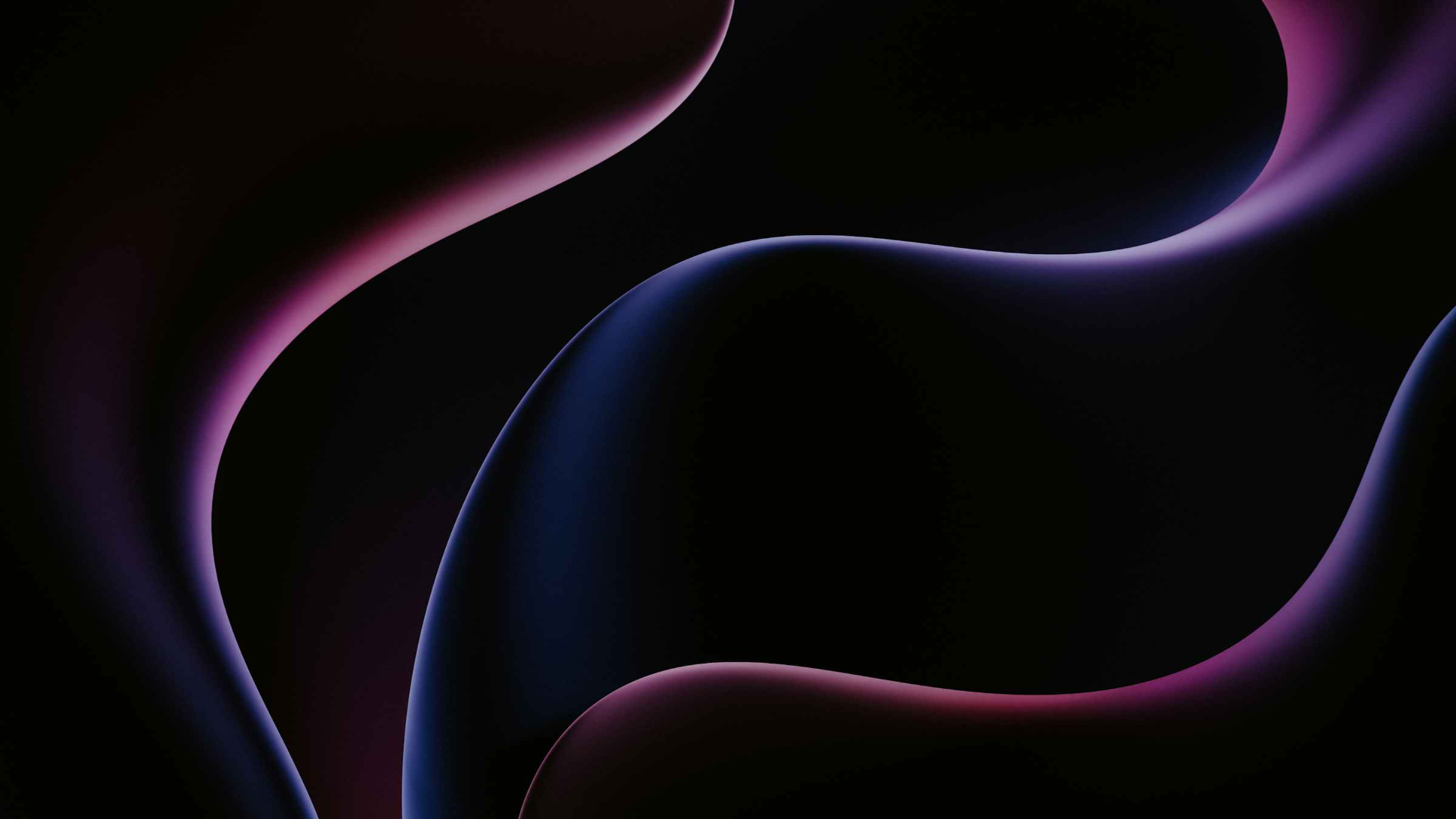 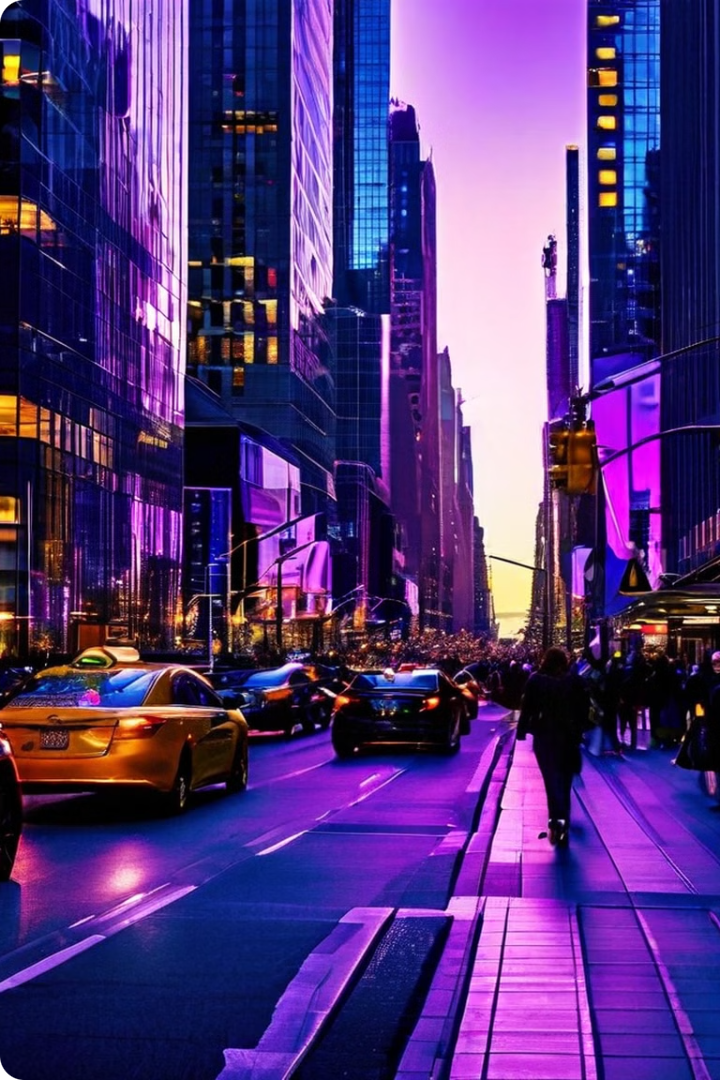 Pengertian Pasar Keuangan
Pasar keuangan merupakan sistem yang kompleks yang menghubungkan para peminjam dan pemberi pinjaman. Sistem ini memfasilitasi pergerakan dana dari pihak yang memiliki surplus dana ke pihak yang membutuhkan dana.
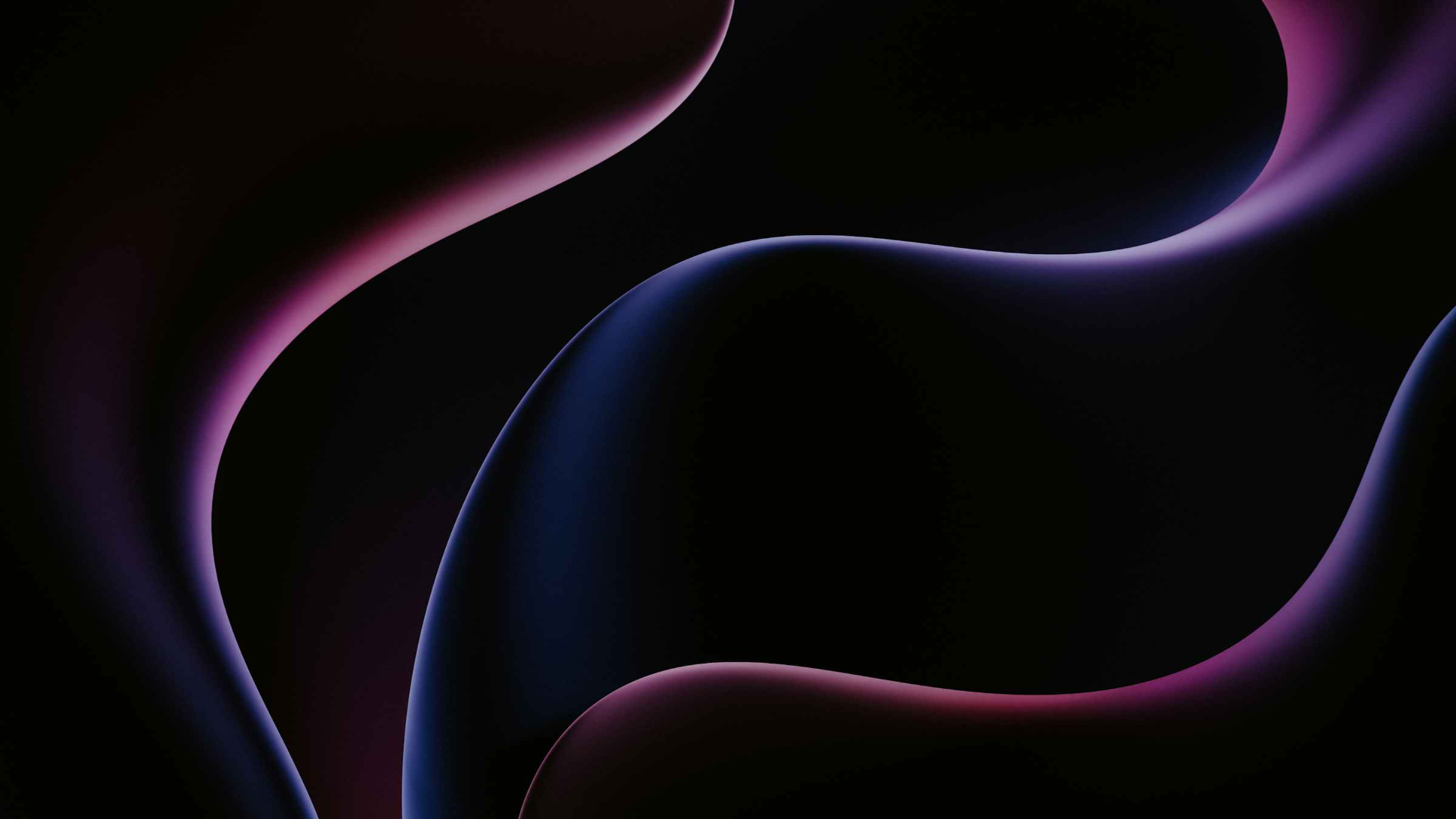 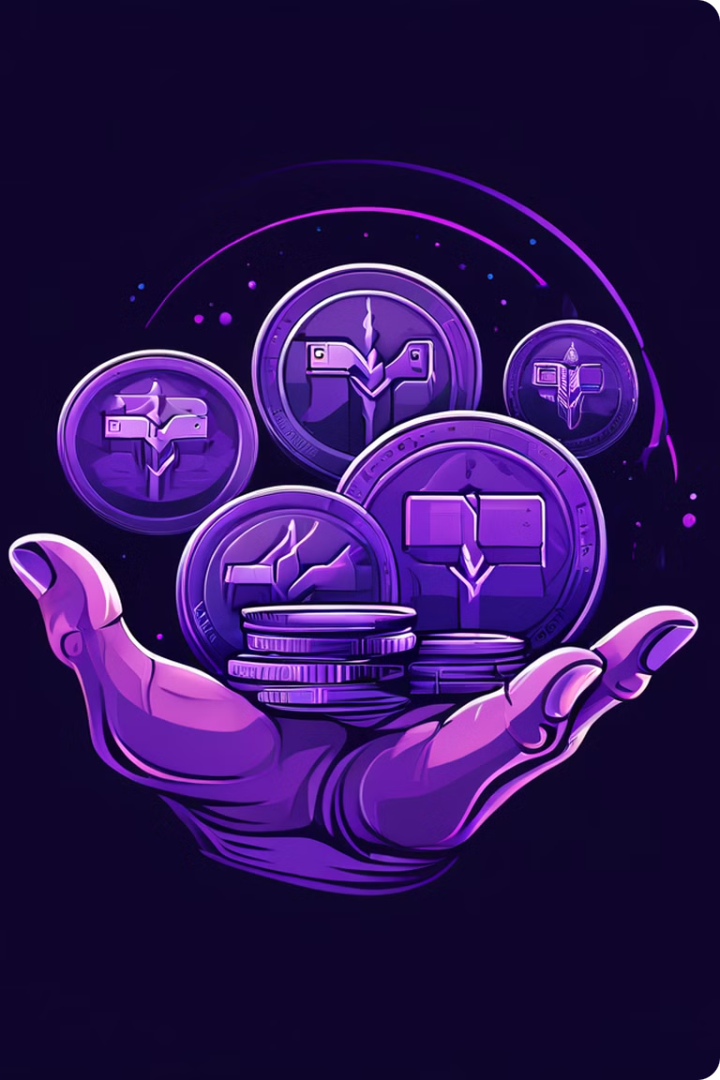 Fungsi Pasar Keuangan
Pasar keuangan memiliki peran penting dalam perekonomian.
Mobilisasi Dana
Alokasi Dana
1
2
Mempertemukan pihak yang memiliki surplus dana (investor) dengan pihak yang membutuhkan dana (peminjam).
Mengelola dana agar dialokasikan secara efisien ke sektor-sektor ekonomi yang paling produktif.
Manajemen Risiko
Peningkatan Efisiensi
3
4
Membantu investor dan peminjam untuk mengelola risiko dan ketidakpastian.
Meningkatkan efisiensi penggunaan sumber daya dan membantu dalam pengambilan keputusan.
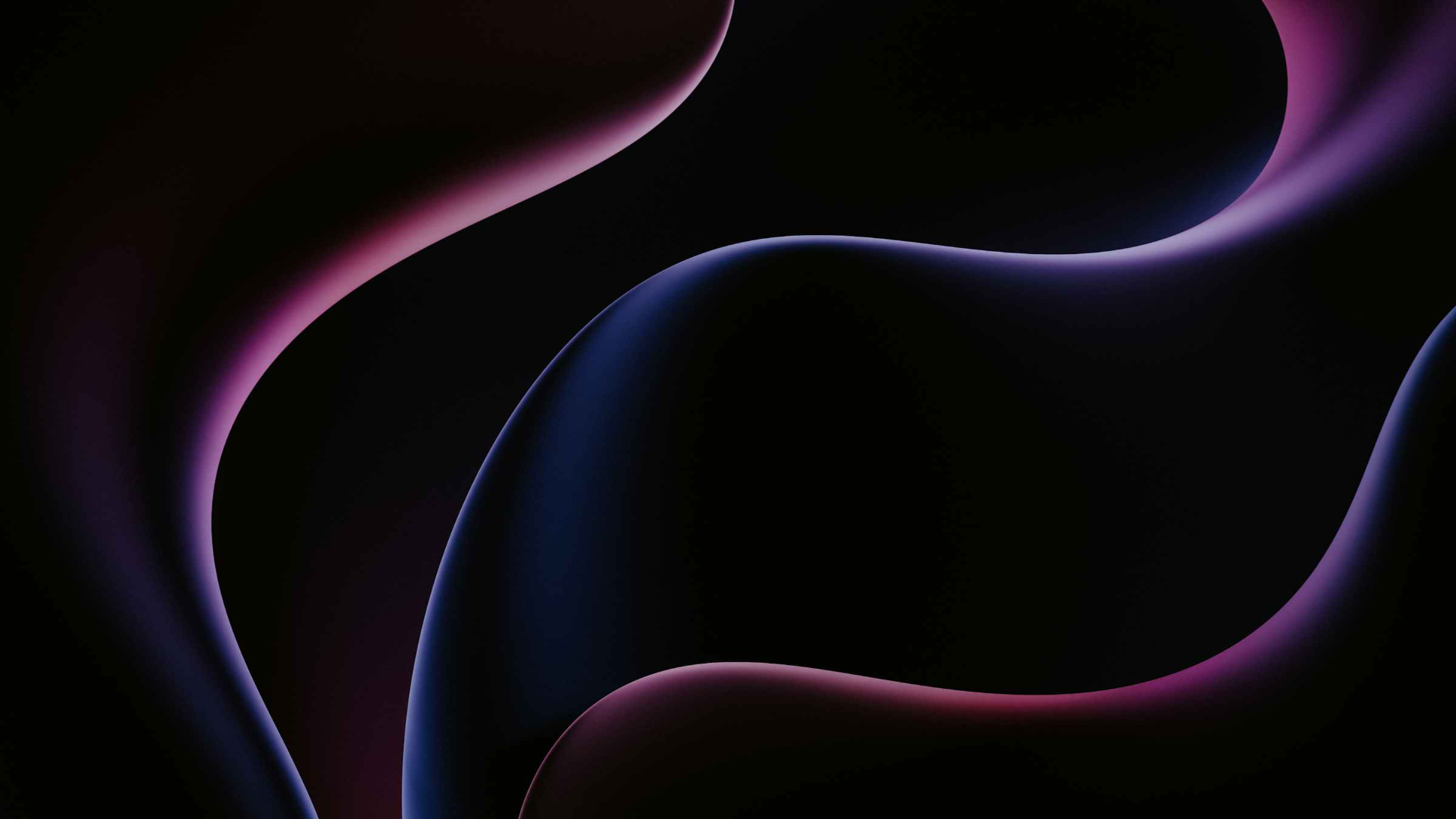 Pasar Uang dan Pasar Modal
Pasar keuangan dibagi menjadi dua kategori utama.
Pasar Uang
Pasar Modal
Pasar uang merupakan tempat untuk transaksi keuangan jangka pendek (kurang dari 1 tahun).
Pasar modal merupakan tempat untuk transaksi keuangan jangka panjang (lebih dari 1 tahun).
Deposito
Saham
Sertifikat Deposito
Obligasi
Surat Berharga Utang
Reksadana
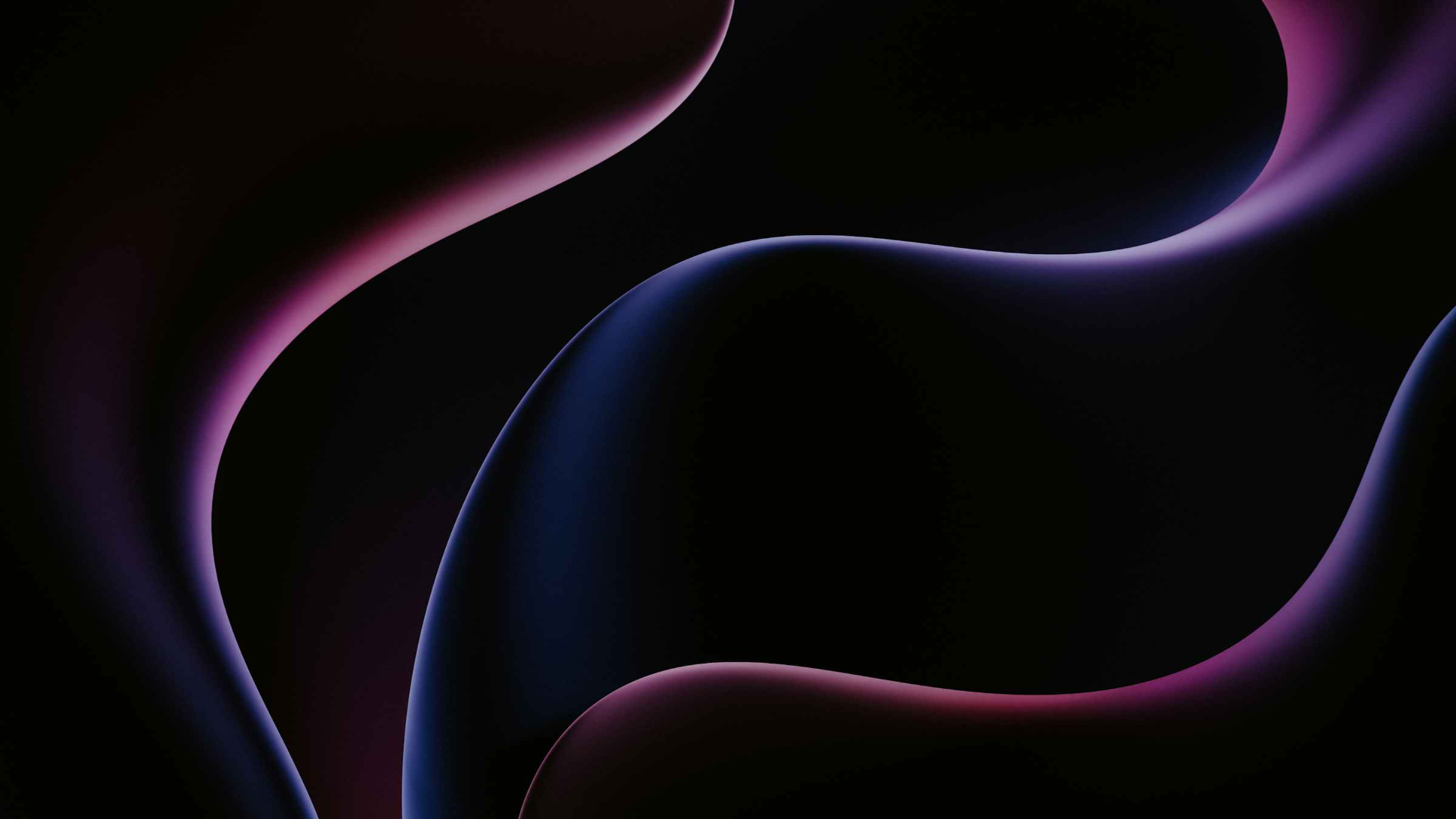 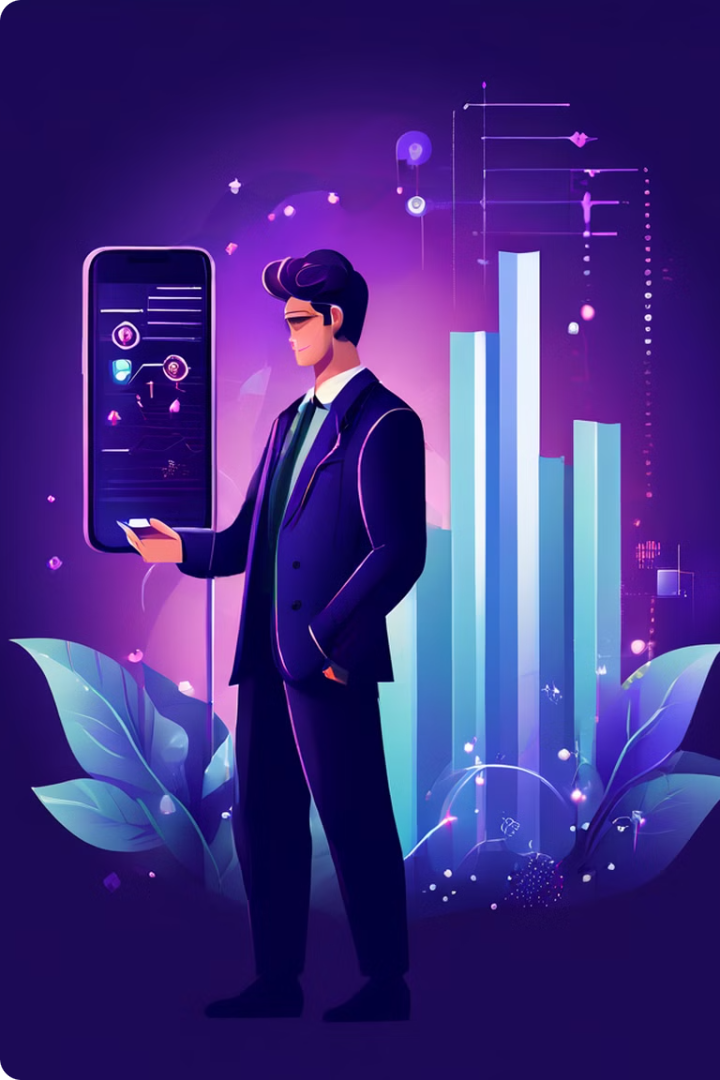 Pasar Uang
Pasar uang berperan penting dalam perekonomian dengan menyediakan dana jangka pendek untuk kebutuhan sehari-hari.
Peran Bank Sentral
1
Bank sentral mengatur likuiditas dan suku bunga untuk menstabilkan ekonomi.
Transaksi Jangka Pendek
2
Transaksi keuangan di pasar uang umumnya melibatkan jangka waktu kurang dari 1 tahun.
Instrumen Pasar Uang
3
Instrumen utama di pasar uang meliputi deposito, sertifikat deposito, dan surat berharga utang.
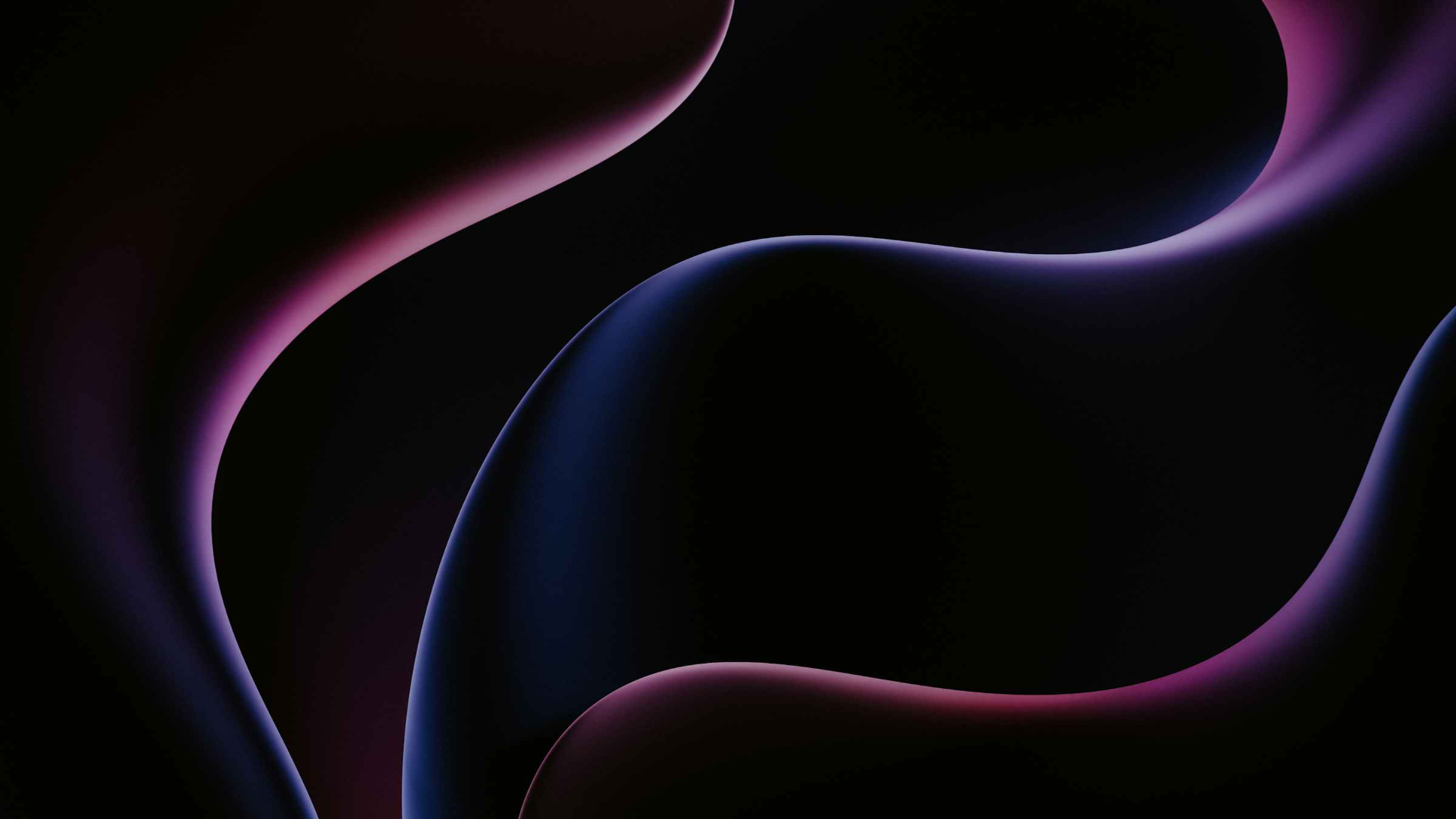 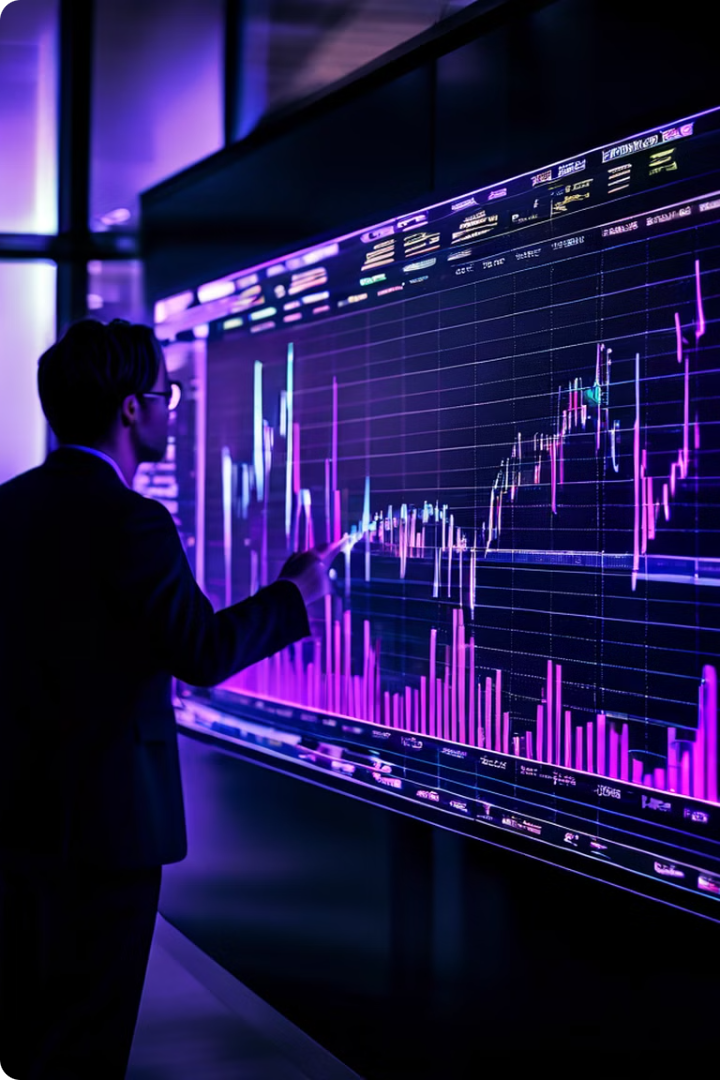 Pasar Modal
Pasar modal merupakan platform untuk investasi jangka panjang dengan tujuan untuk mendapatkan keuntungan dan pertumbuhan modal.
Saham
Obligasi
Saham merupakan bukti kepemilikan suatu perusahaan dan memberikan hak kepada pemegangnya untuk menerima dividen dan keuntungan.
Obligasi adalah surat utang yang diterbitkan oleh pemerintah atau perusahaan untuk memperoleh dana. Pemegang obligasi berhak menerima bunga dan pokok pinjaman.
Reksadana
Reksadana adalah wadah investasi yang mengumpulkan dana dari banyak investor untuk diinvestasikan dalam berbagai aset, seperti saham, obligasi, dan properti.
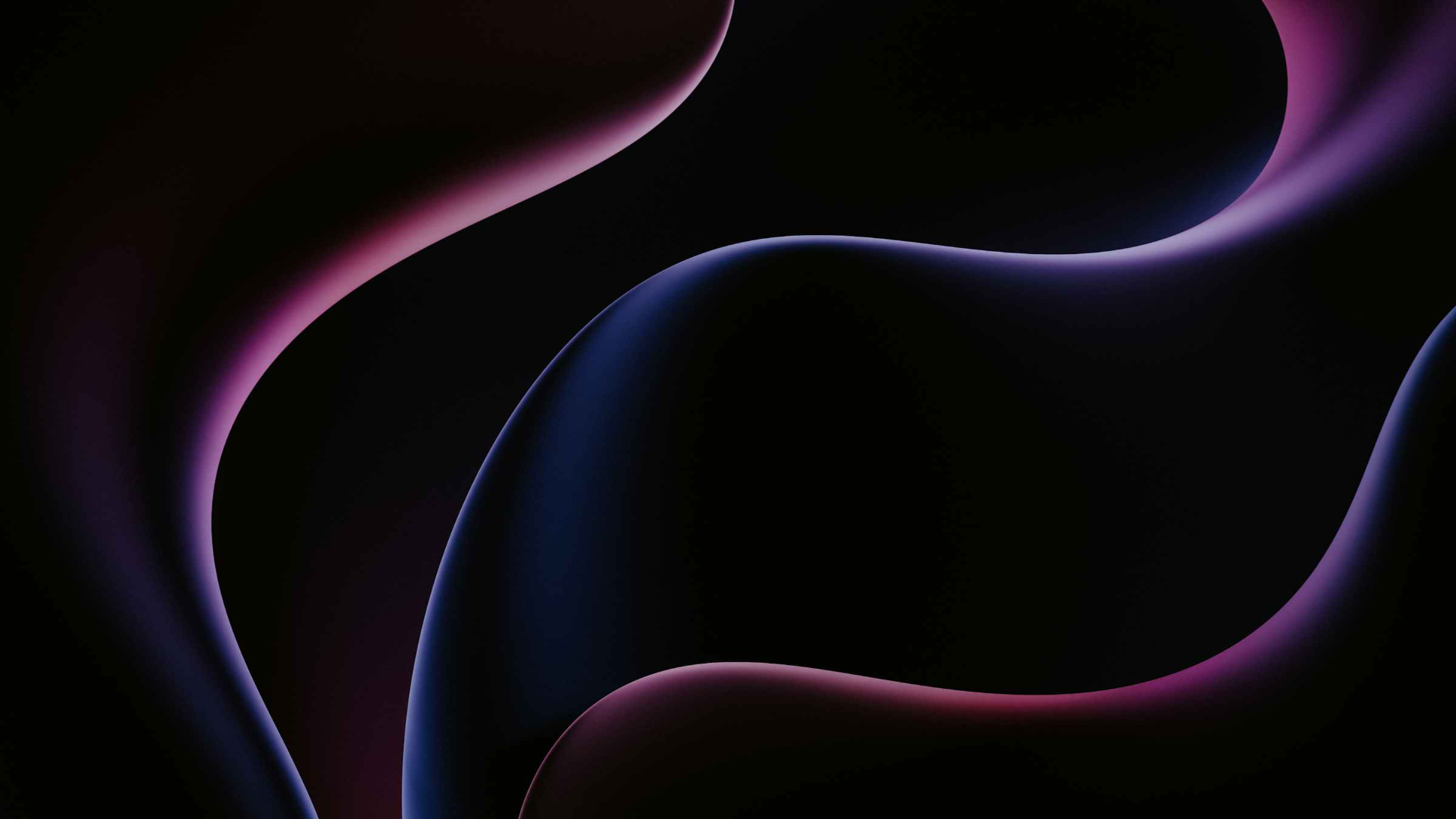 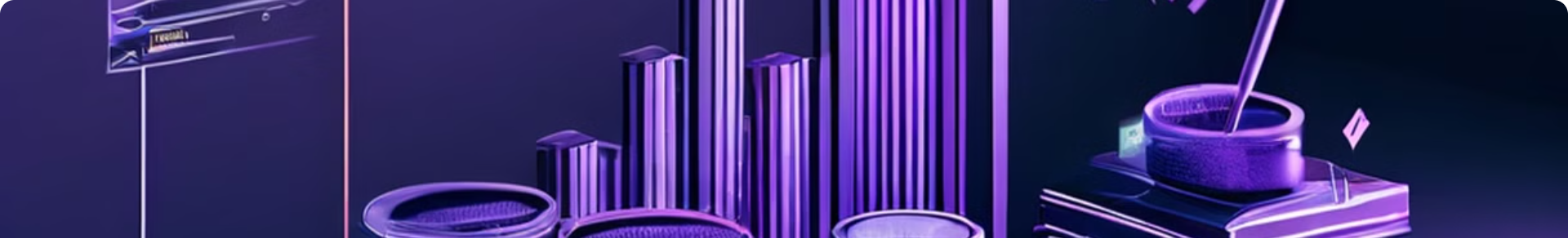 Instrumen Pasar Uang
Instrumen pasar uang memiliki peran penting dalam perekonomian dengan menyediakan likuiditas dan mendukung kegiatan ekonomi.
Instrumen
Pengertian
Ciri-Ciri
Deposito
Simpanan dana di bank dengan jangka waktu tertentu
Aman, likuiditas tinggi
Sertifikat Deposito
Surat bukti simpanan dana di bank dengan jangka waktu dan suku bunga tertentu
Suku bunga lebih tinggi dari deposito biasa
Surat Berharga Utang
Surat bukti utang yang diterbitkan oleh pemerintah atau perusahaan untuk memperoleh dana
Jangka waktu pendek, risiko rendah
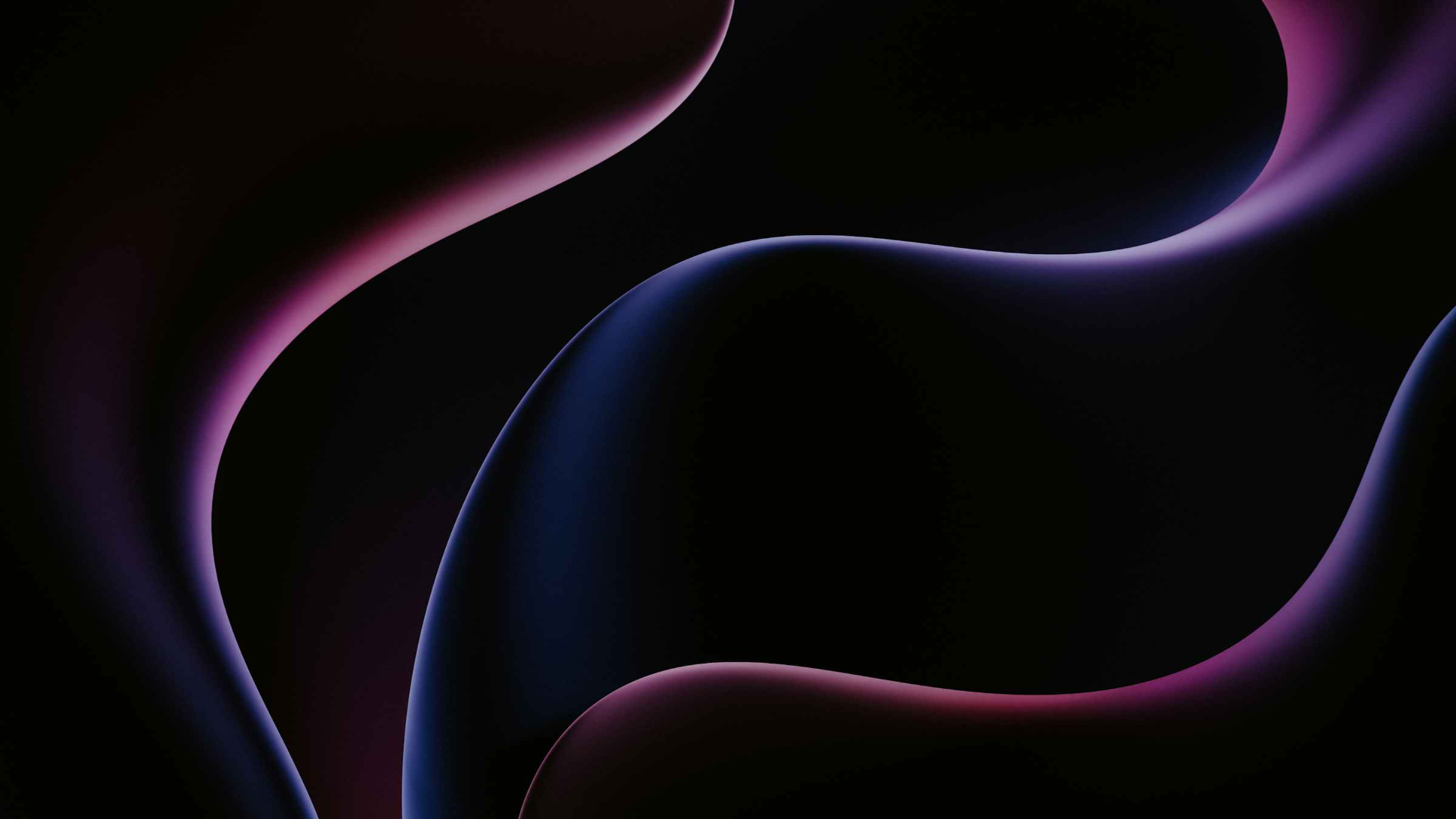 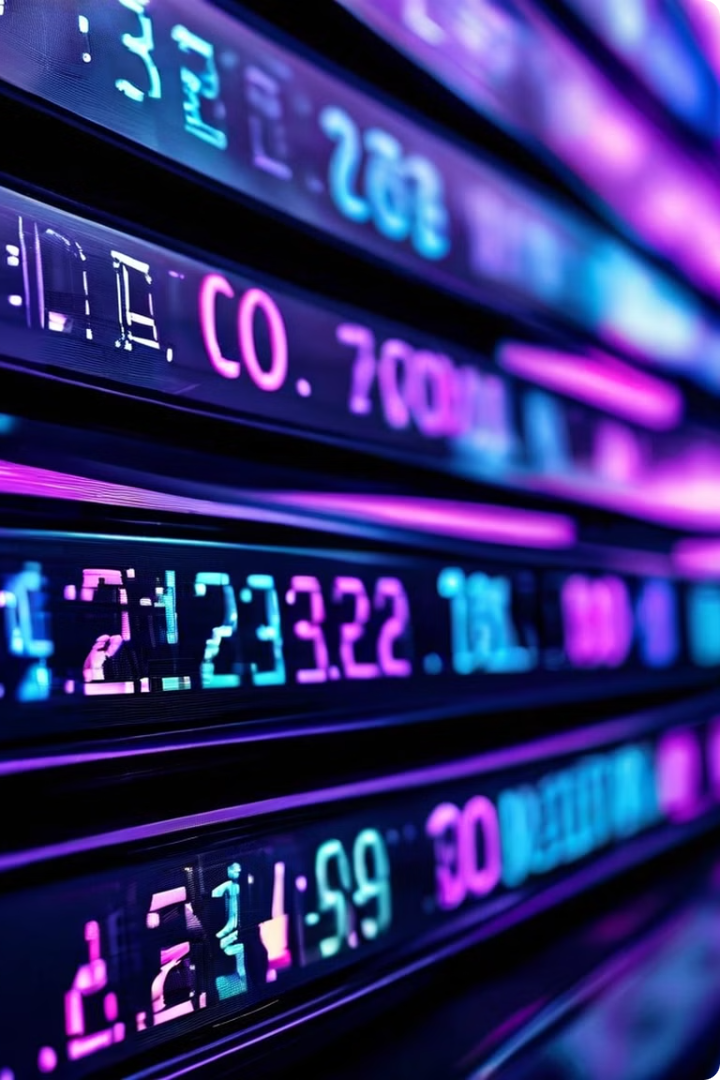 Instrumen Pasar Modal
Instrumen pasar modal memberikan investor pilihan investasi jangka panjang dan membantu perusahaan memperoleh dana untuk pengembangan.
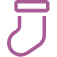 Saham
Saham adalah bukti kepemilikan suatu perusahaan dan memberikan hak kepada pemegangnya untuk menerima dividen dan keuntungan.
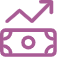 Obligasi
Obligasi adalah surat utang yang diterbitkan oleh pemerintah atau perusahaan untuk memperoleh dana. Pemegang obligasi berhak menerima bunga dan pokok pinjaman.
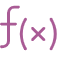 Reksadana
Reksadana adalah wadah investasi yang mengumpulkan dana dari banyak investor untuk diinvestasikan dalam berbagai aset, seperti saham, obligasi, dan properti.
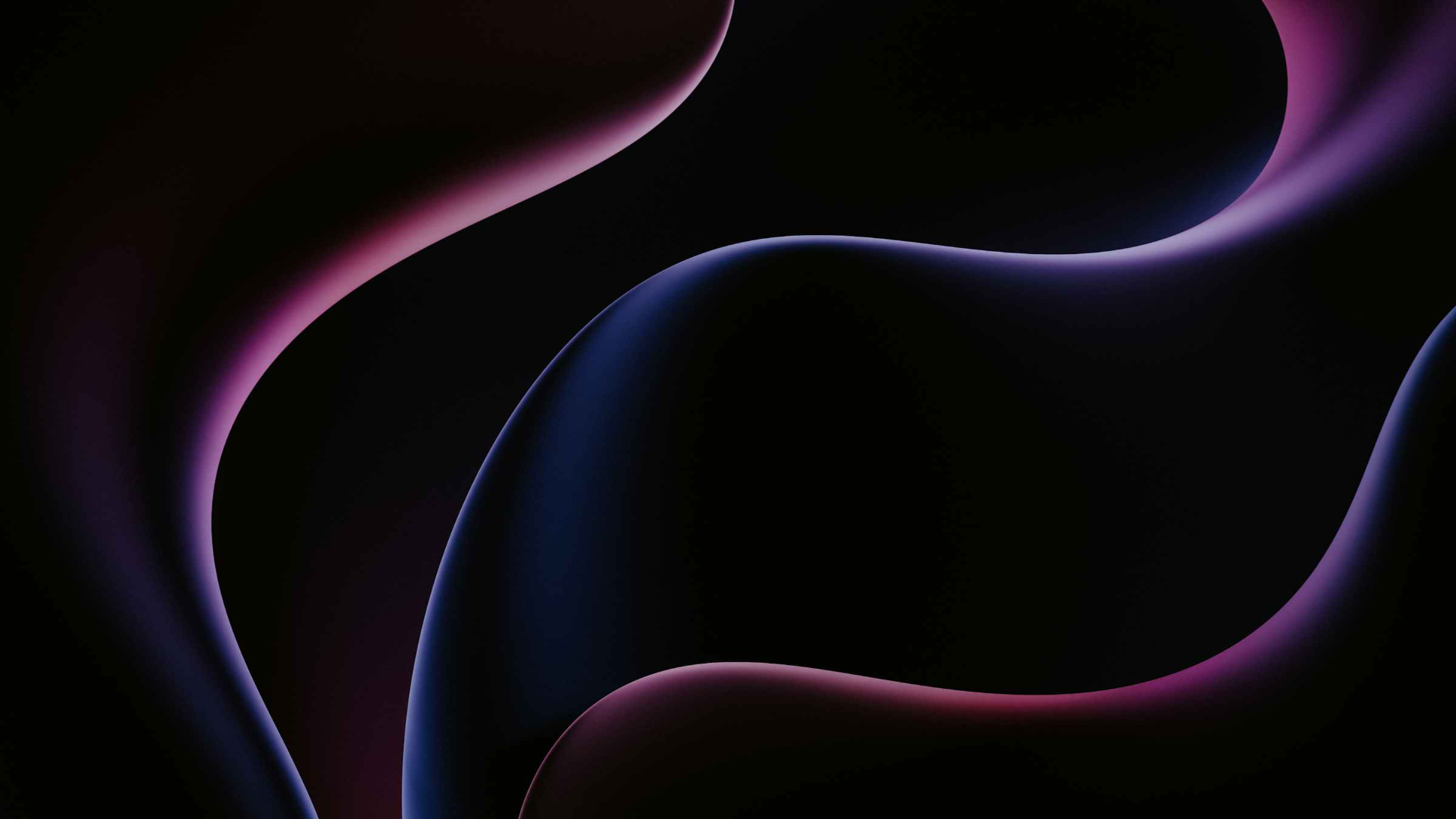 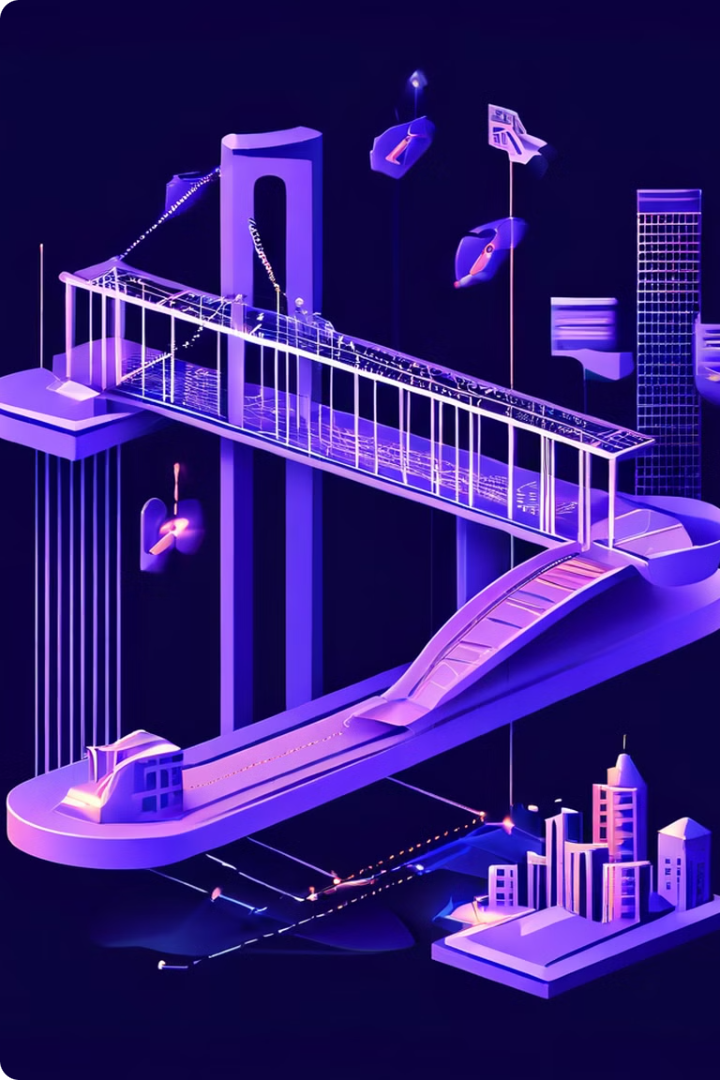 Peran Pasar Keuangan dalam Perekonomian
Pasar keuangan berperan penting dalam perekonomian dengan memfasilitasi pergerakan dana dan mendukung pertumbuhan ekonomi.
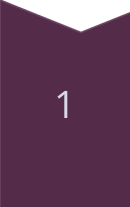 Alokasi Dana
Menyalurkan dana ke sektor-sektor produktif untuk mendorong pertumbuhan ekonomi.
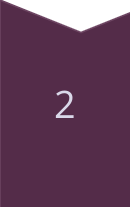 Peningkatan Efisiensi
Meningkatkan efisiensi penggunaan sumber daya dan membantu dalam pengambilan keputusan.
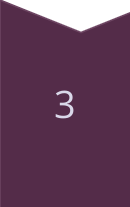 Stabilitas Ekonomi
Membantu dalam menjaga stabilitas ekonomi dengan menyediakan mekanisme untuk mengatur likuiditas dan suku bunga.
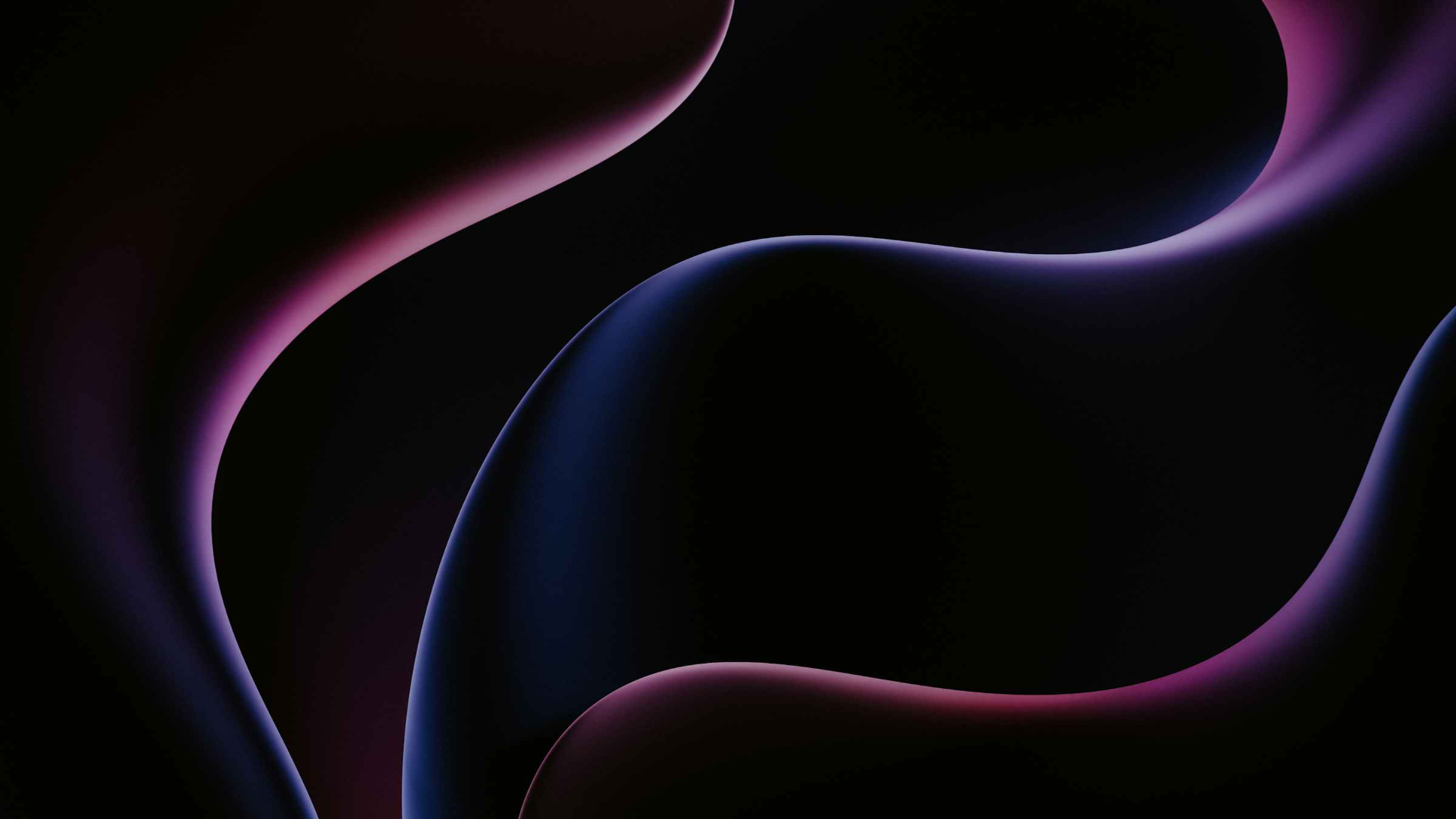 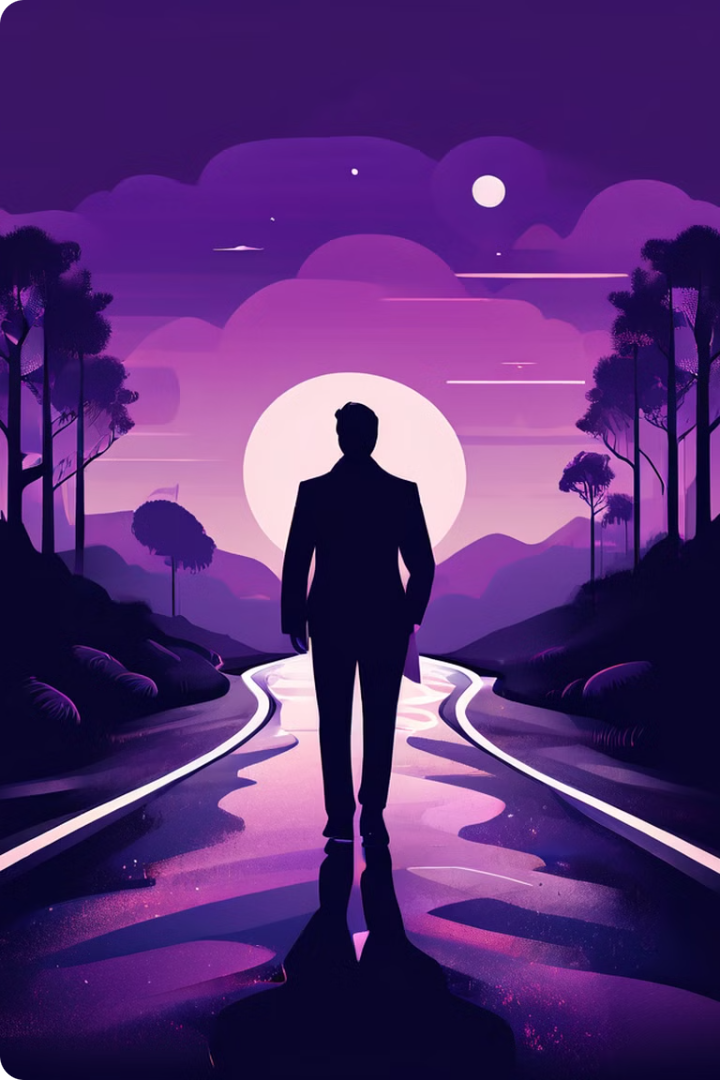 Risiko dan Tantangan Pasar Keuangan
Pasar keuangan memiliki risiko dan tantangan yang perlu diwaspadai.
Risiko Pasar
Risiko Kredit
1
2
Risiko yang terkait dengan fluktuasi nilai aset di pasar keuangan, seperti saham, obligasi, dan mata uang.
Risiko yang terkait dengan kegagalan peminjam untuk melunasi utang mereka, seperti kredit macet.
Risiko Likuiditas
3
Risiko yang terkait dengan kesulitan menjual aset di pasar keuangan dengan cepat dan dengan harga wajar.